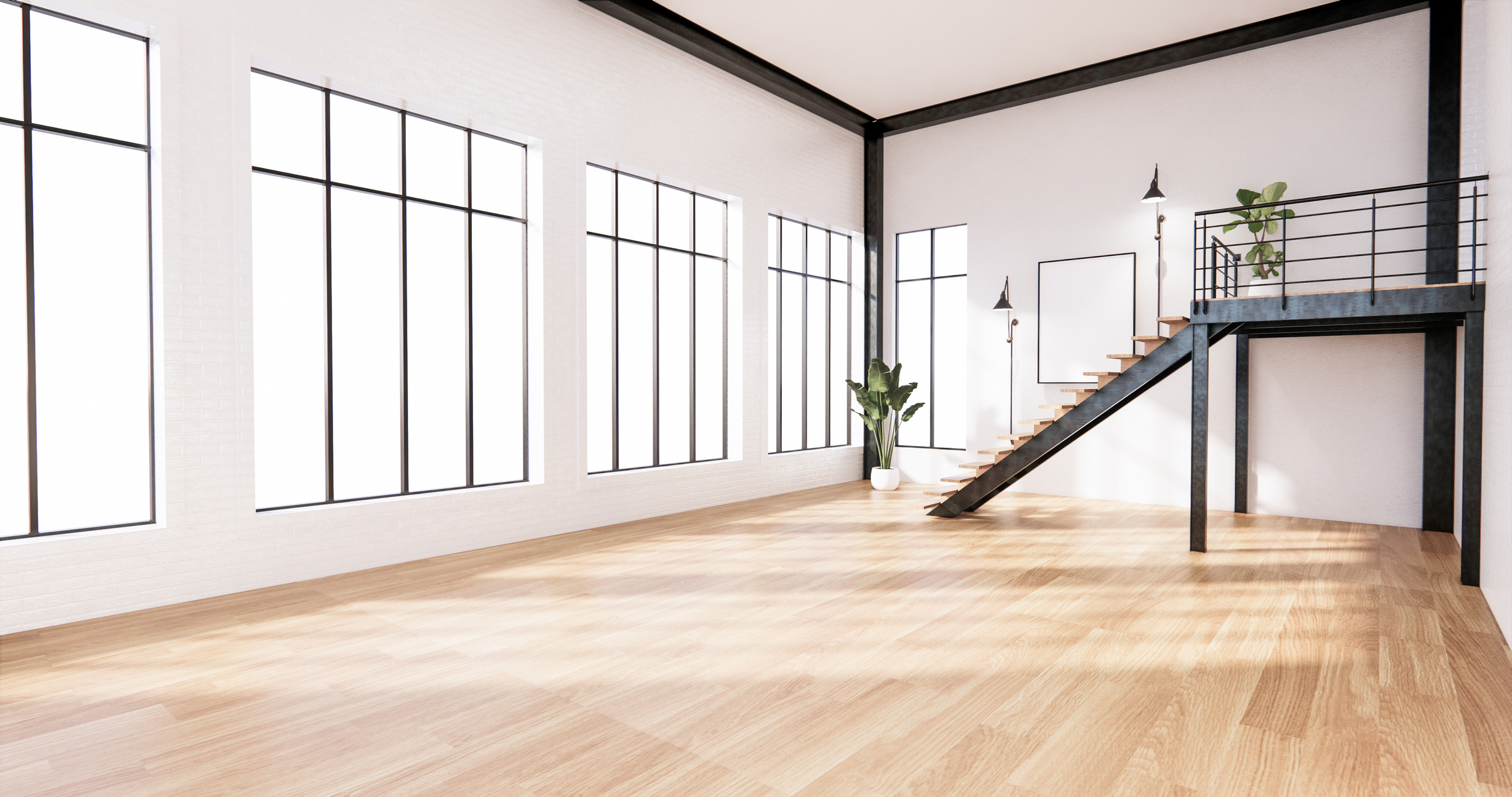 Page 15
THANK YOU
2022
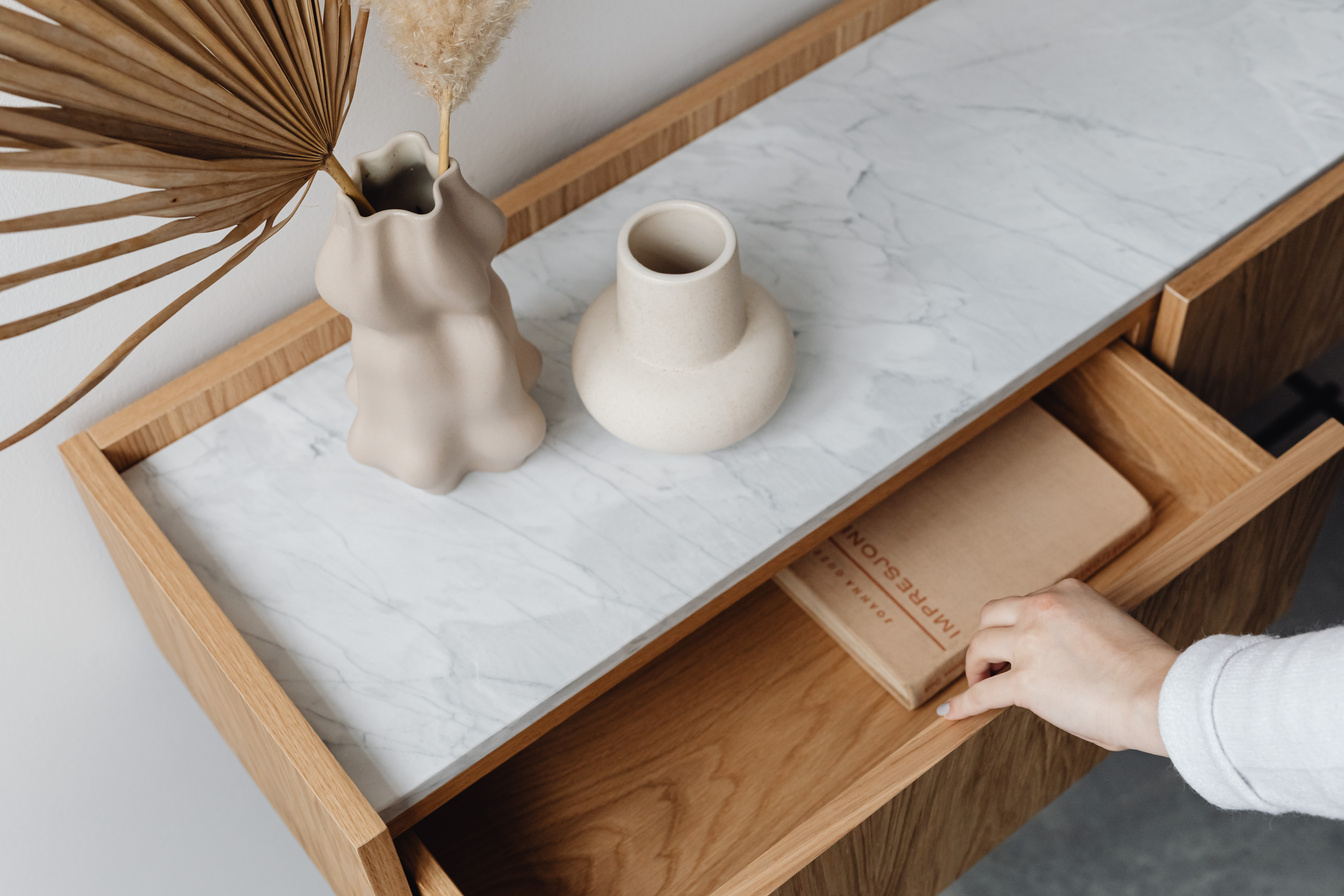 Thank you!
COMPANY NAME
PAGE NUMBER
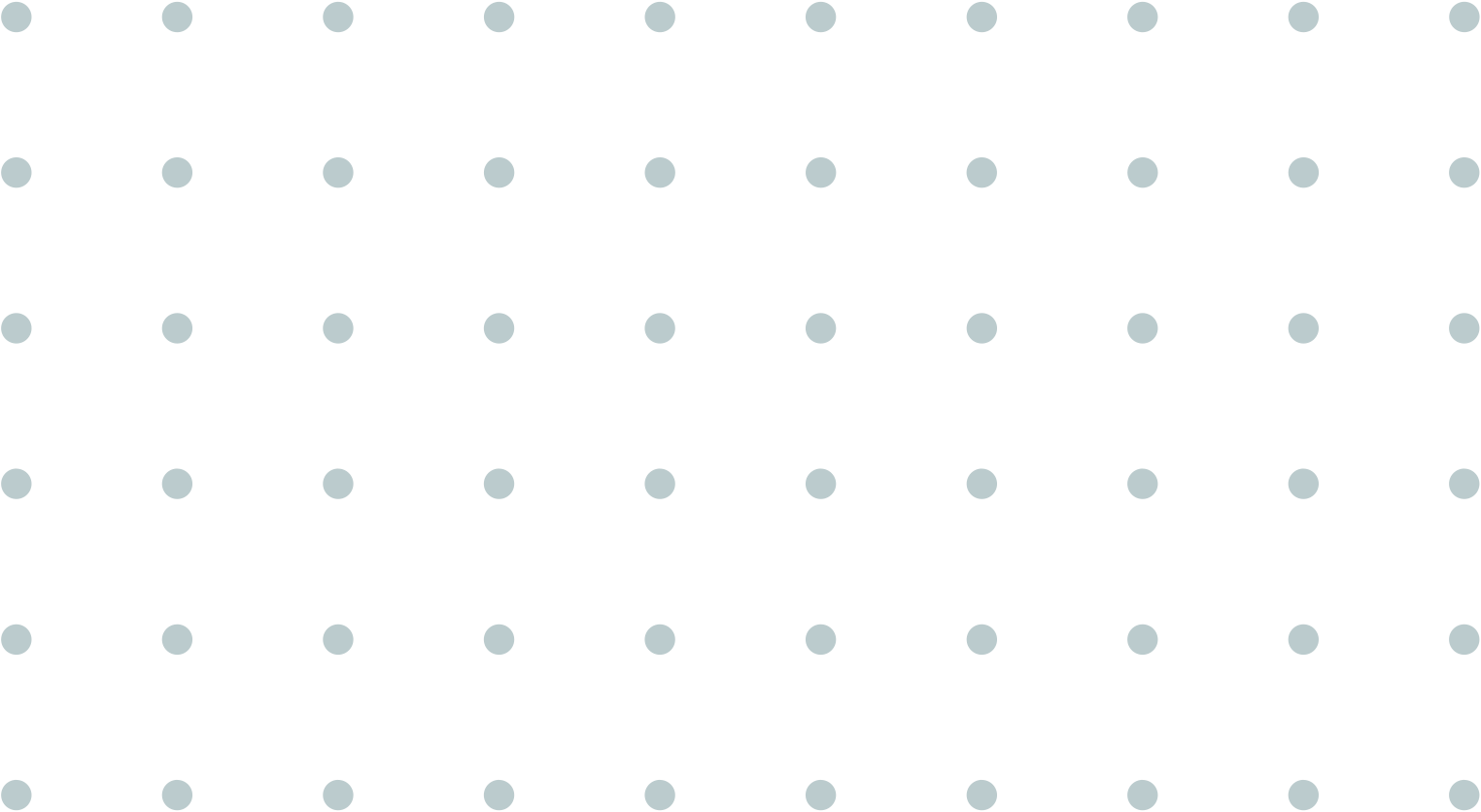 THANK YOU
Have any question?
+123-456-7890
hello@ahaslides.com
www.ahaslides.com
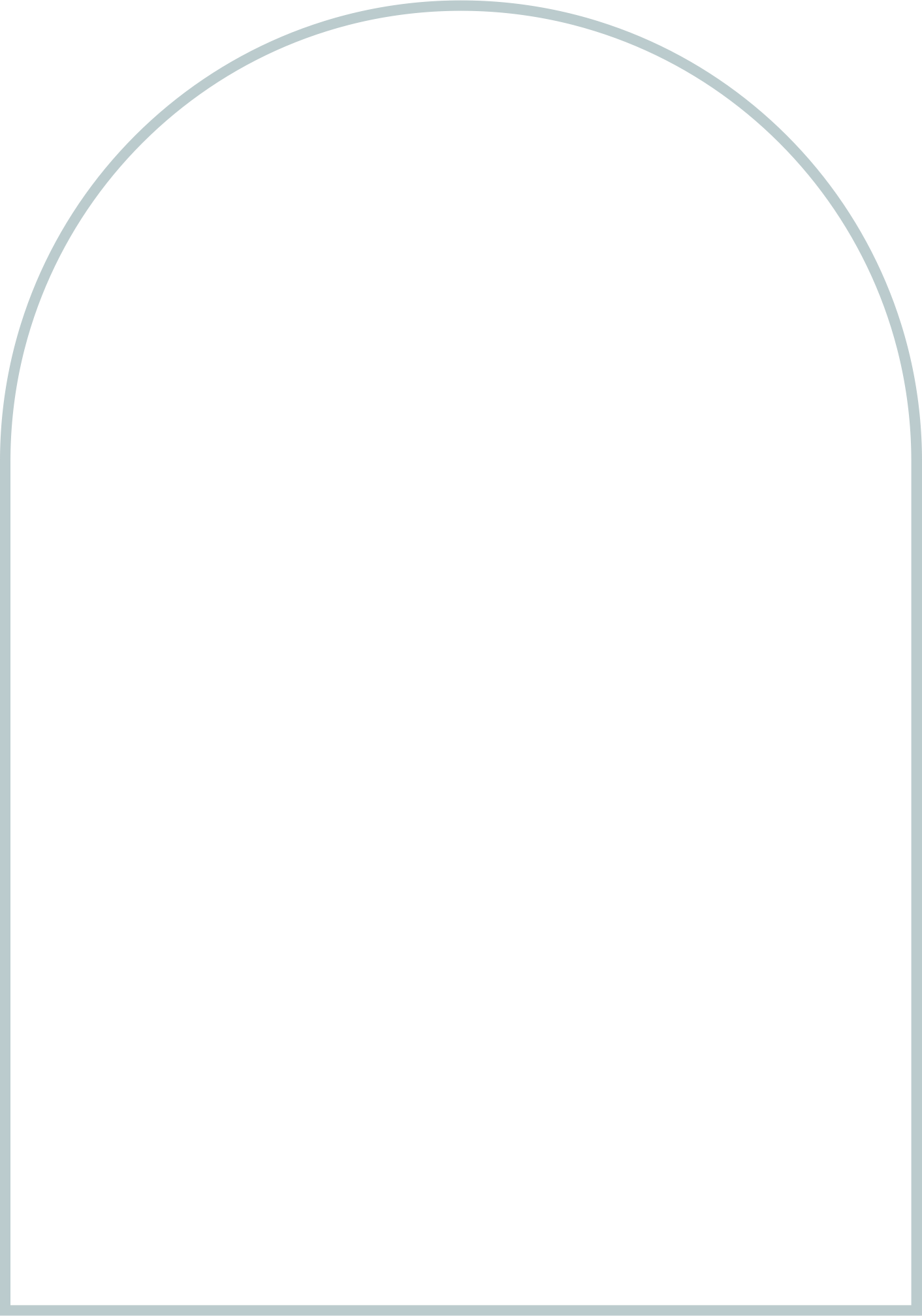 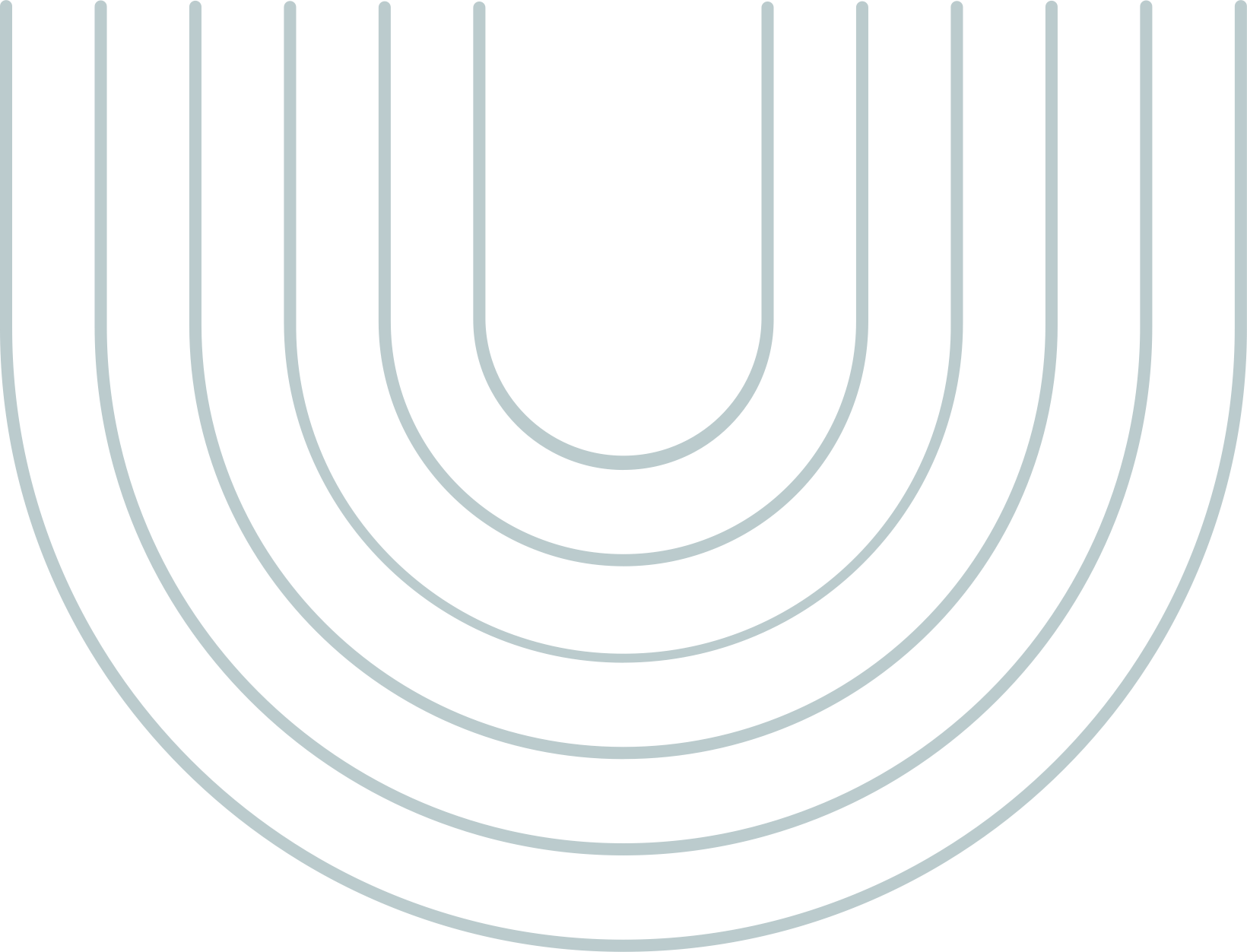